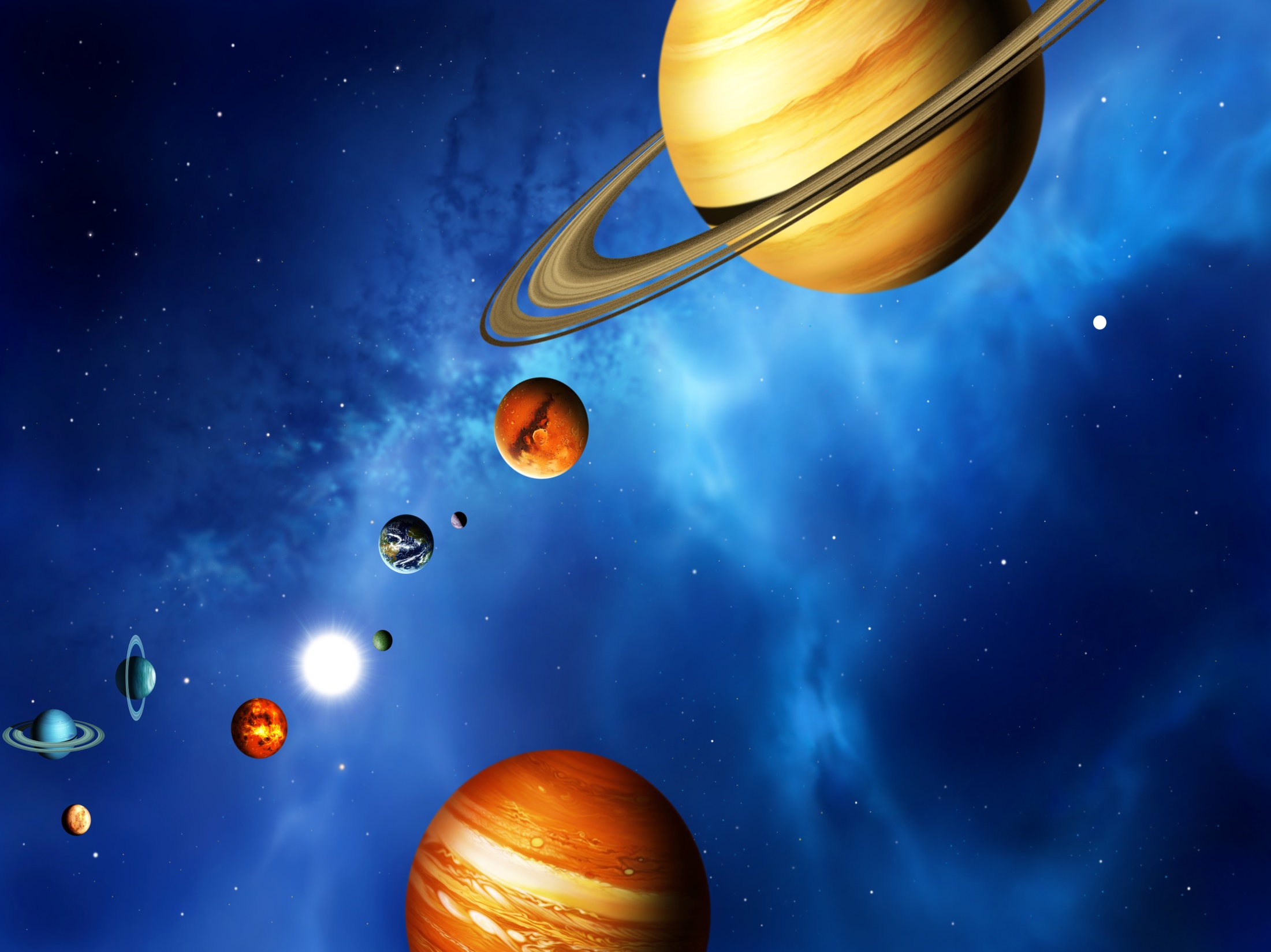 РИСУЕМ КОСМОС
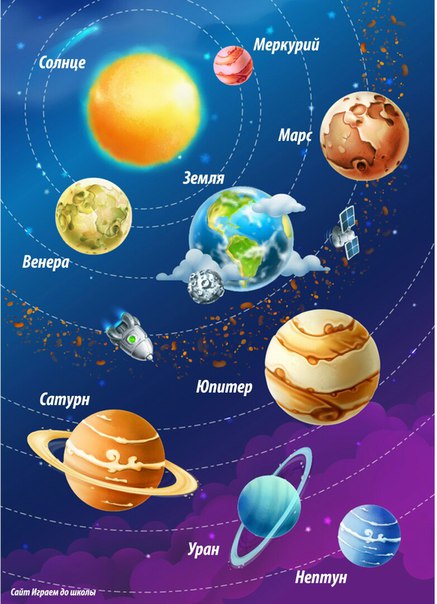 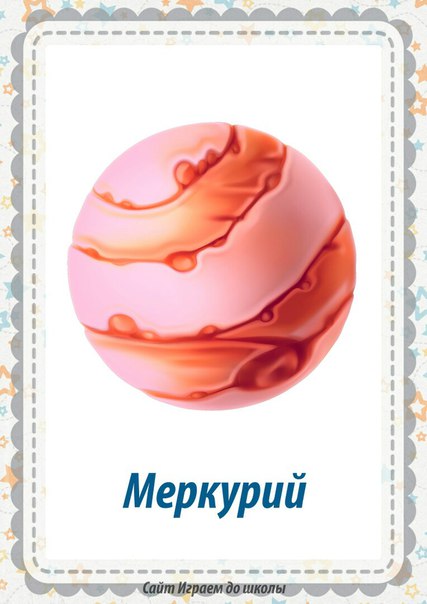 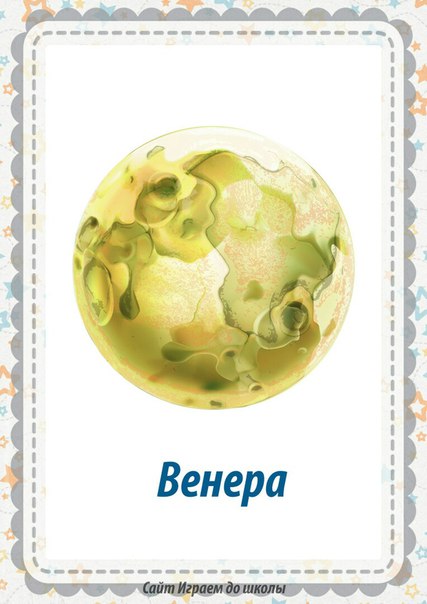 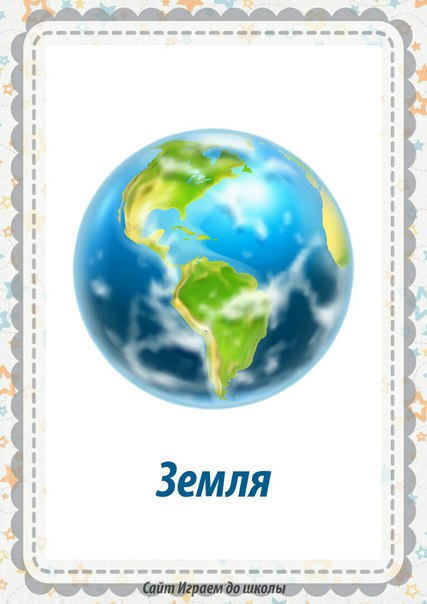 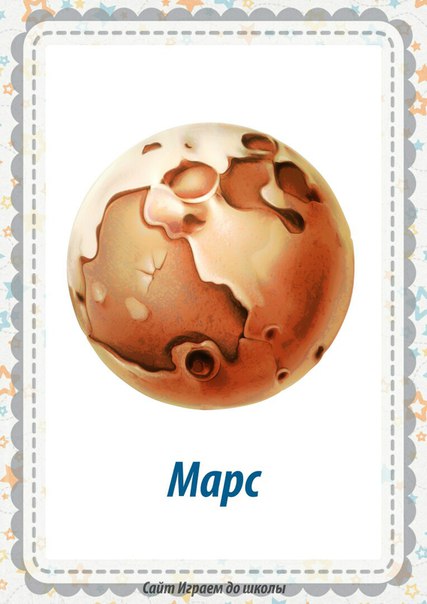 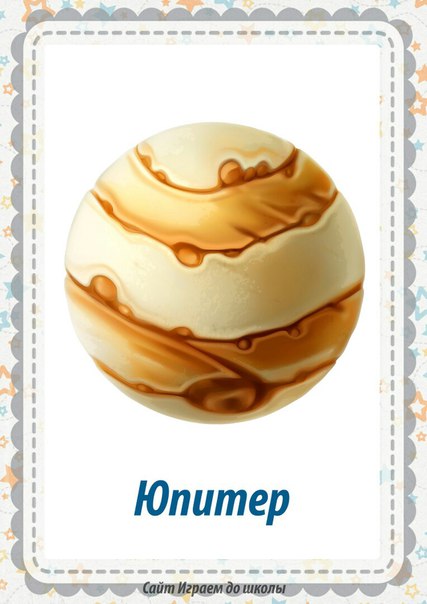 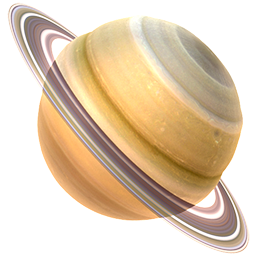 САТУРН
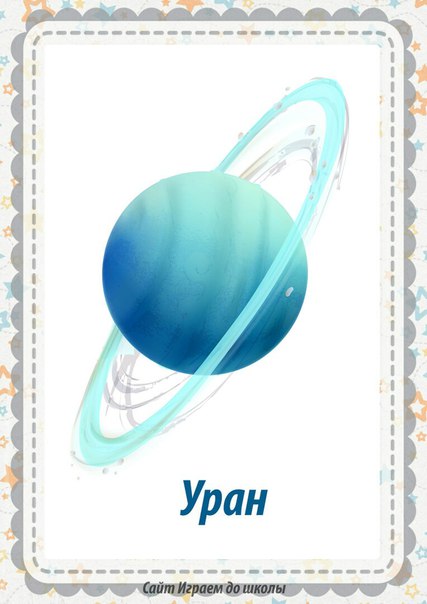 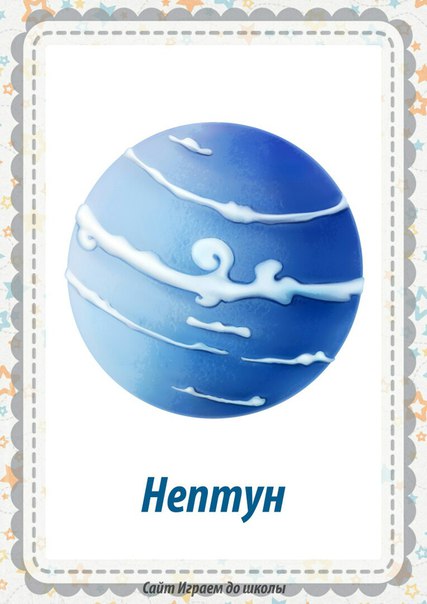 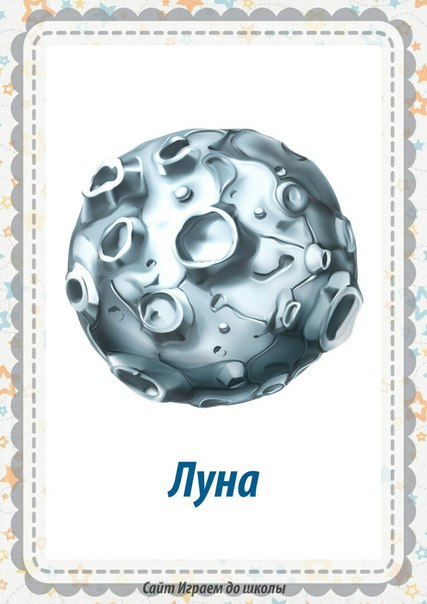 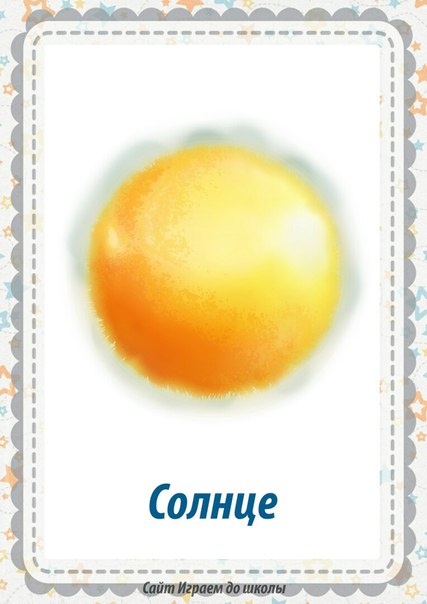 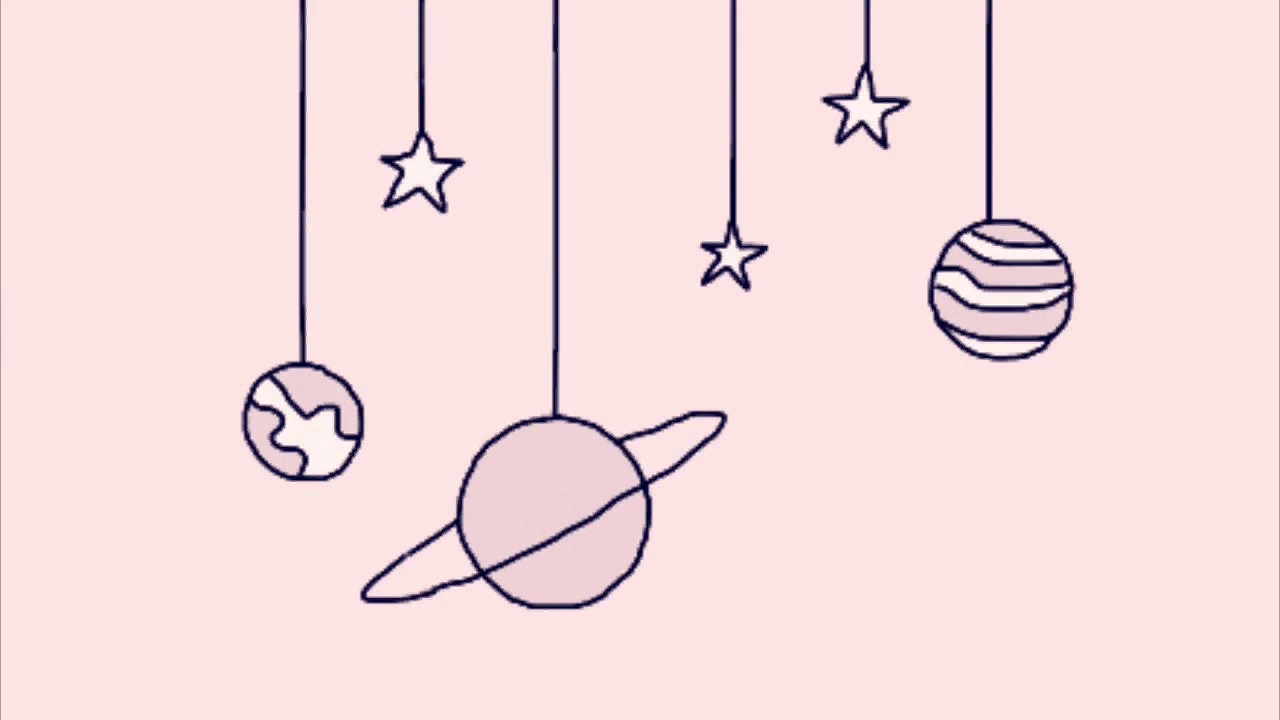 Попробуй изобразить одну из планет
В этом тебе помогут рисунки поэтапно:
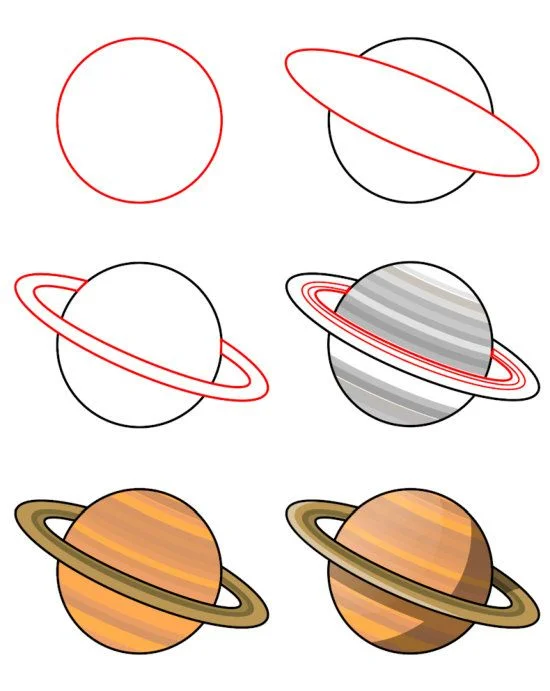 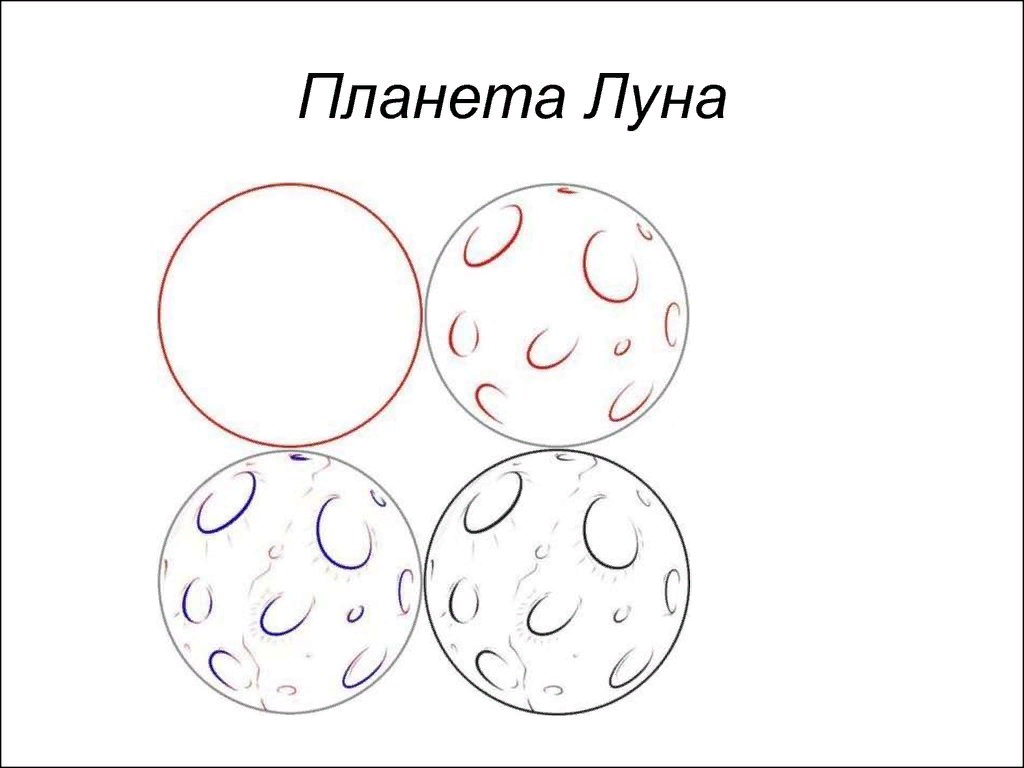 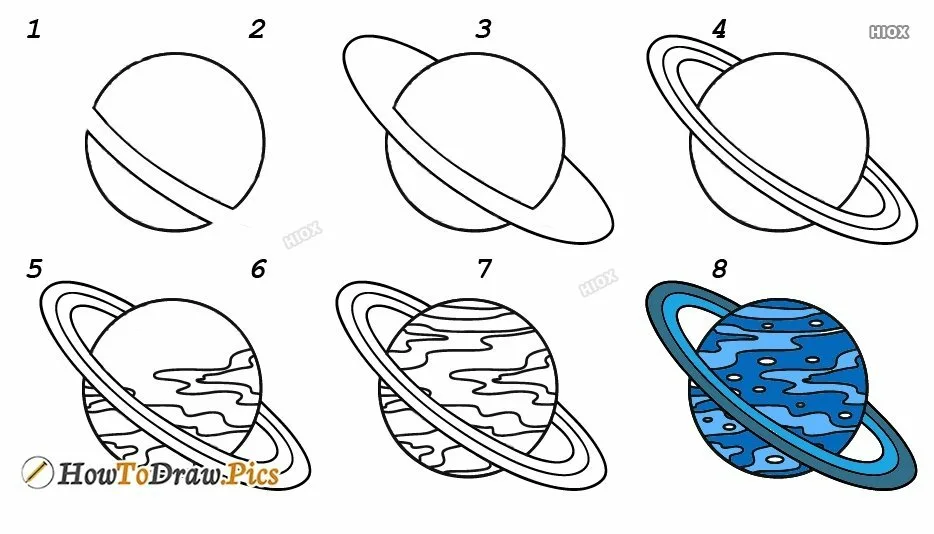 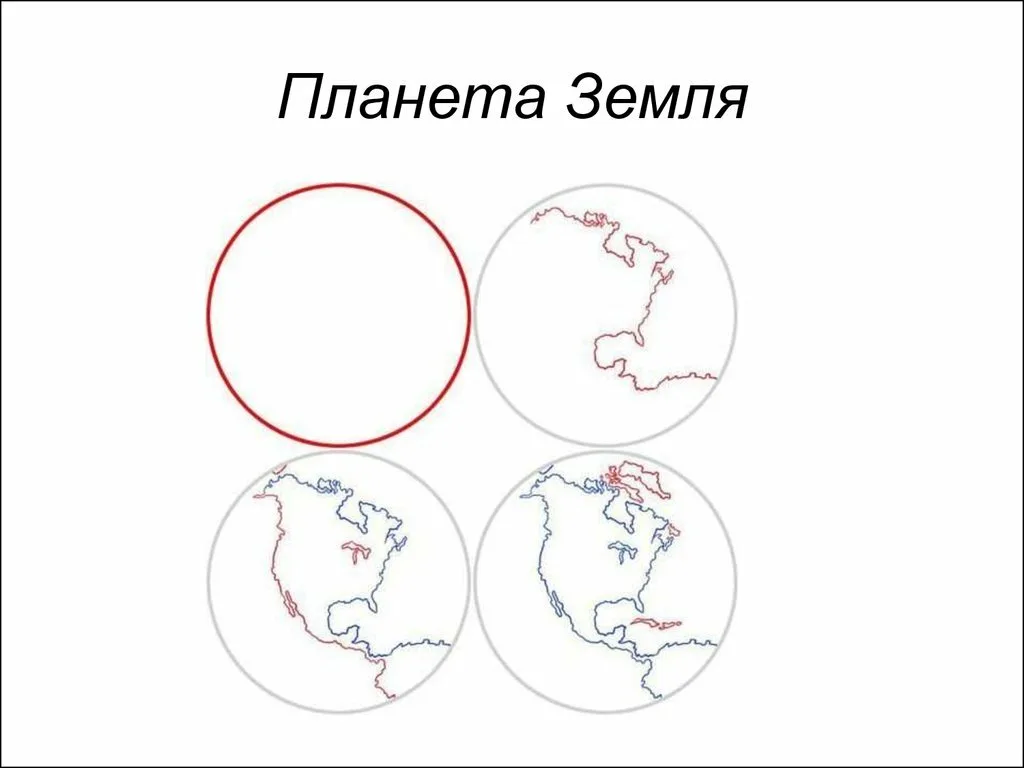